Rasool Raheem
INTRODUCTION
My name is Rasool Raheem and I am 38 years old.
I work for Deaf Man’s BBQ Sauce
Deaf Man’s BBQ Sauce produce sauce, spices and snacks.
My role at Deaf Man’s BBQ Sauce is CEO.
Since we are a two man company, I wear many hats from productions  down to sales.
The Early Years…
I was born in Sierra Madrea, CA and raised in Los Angeles, CA
This is a picture of me at BLANK age.
This is a picture of me at BLANK age.
More Early Years…
A little about my family…
Married 2 kids
8 years old son & 5 month old little girl
Known my wife since college
Married in 2014
This is a picture of me and INSERT FAMILY NAMES.
HIGH SCHOOL
I attended Cleveland in Reseda, CA
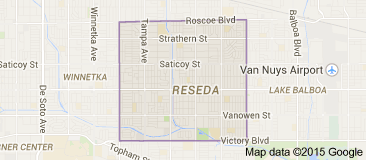 \
HIGH SCHOOL
As a HS student I was involved in Basketball, Track & Field
As a HS student I was (outgoing, popular, athletic, academic, didn’t have a lot of friends.) ……………………………………………………………….
\
HIGH SCHOOL
Things I enjoyed in HS
Things I did not enjoy in HS
Sports
Math
Economic
Philosophy
Science
History
English
HIGH SCHOOL
Activities/Athletics in HS
Jobs I worked while in HS
Basketball
Track & Field
No job in high school
HIGH SCHOOL
Fondest memories from HS
Obstacles/Adversity you had to overcome in HS
Graduating with a 3.2 GPA
A chance to travel
Winning the conference in 300 intermediate hurdles
Winning the 4x400 relay
Being deaf was a challenge on and off the court
In school it was a challenge
I was always the underdog
College or Graduate School
I attended Gallaudet University in Washington D.C.
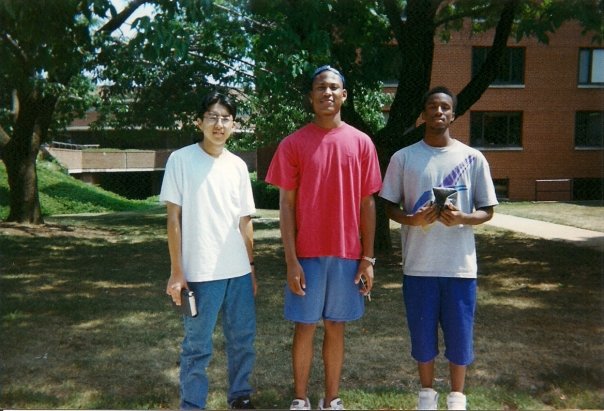 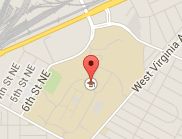 My 1st year of college
\
College or Graduate School
Activities/Athletics in College
Jobs I worked while in College
Basketball
Track & Field
Had a summer job at the local super market
College or Graduate School
Favorite classes
Least favorite classes
Economic
Business 
Political Science
math
English
College or Graduate School
Fondest memories
Obstacles or adversity that you had to overcome
Career Path
[Speaker Notes: You may use this chart to describe your journey to the current career]
Career
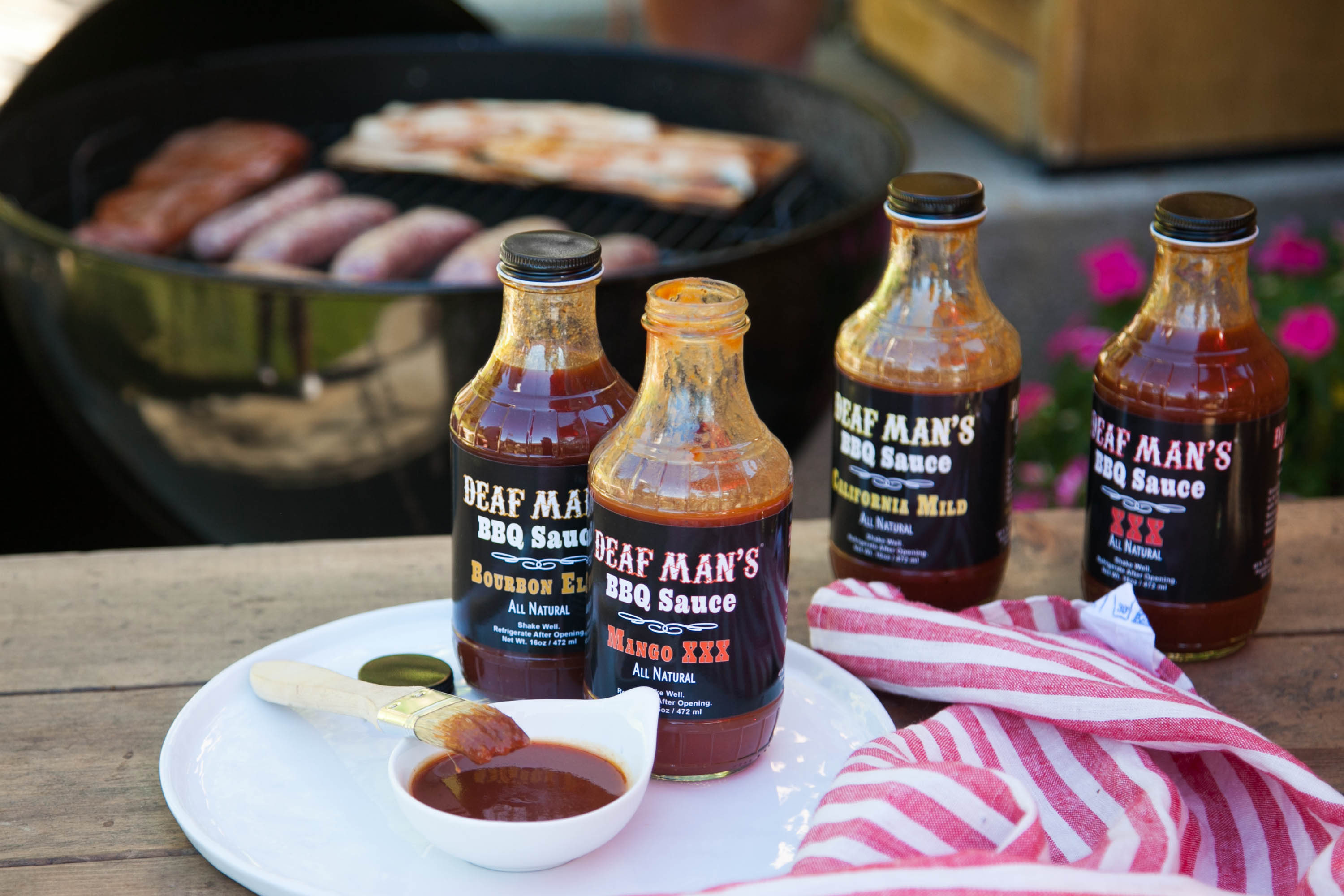 Company pic
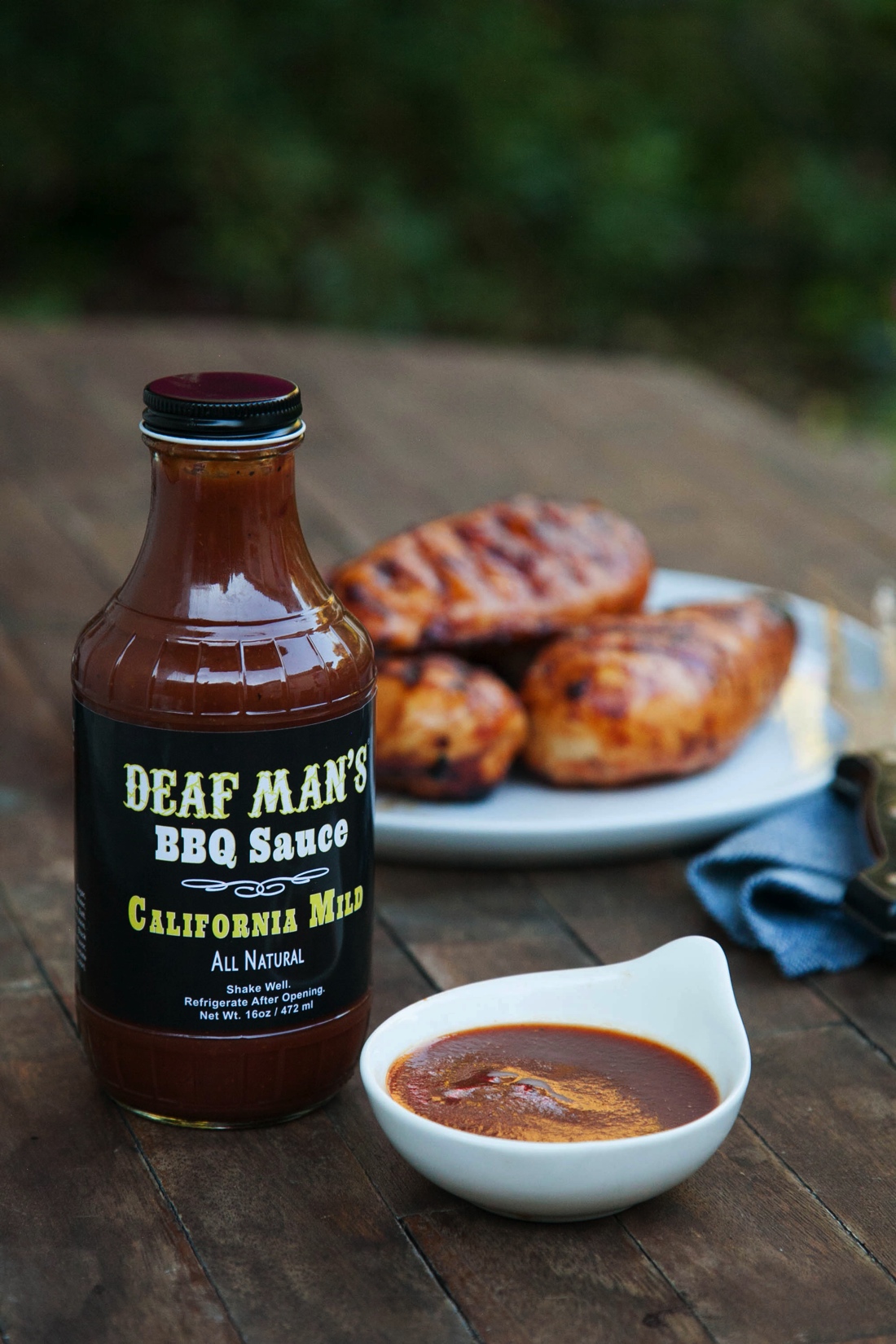 Company pic #2
Career
My first Job
My worst Job
Hughes Market
Staples
Career
Some challenges I had to overcome in my career
Communication
Learn to work with others regardless of disagreement
CURRENT ROLE
[Speaker Notes: Use this graph to give more description of your current company (history, size, location, products and services, etc.)]
Current Role
[Speaker Notes: Use this graph to give more description of your role specifically (responsibilities, typical work week, direct reports, etc.)]
Career Compensation
[Speaker Notes: Use this graph to show general compensation ranges for people in various roles in your company]
ACADEMIC EXERCISE
We will now spend several minutes discussing the day’s academic module and how it is relevant in the ‘real world’
QUESTION AND ANSWER